SIĞIR  IRKLARI
Dünya’da 800 den fazla ırk 
	
	Irkların Sınıflandırılması

	Gelişmişlik düzeylerine göre ırklar;
	Yerli ırklar, onarılmış ırklar ve kültür ırkları 
	Verimlerine göre; 
	Etçi ırklar, sütçü ırklar, kombine ırklar
	Yetiştirildikleri coğrafi alanlara göre;
	Alçak arazi ırkları ve yüksek arazi ırkları 
	Dış görünüşlerine göre; 
	Boynuzlarına, donlarına veya beden ağırlığına göre
Türkiye Yerli Sığır Irkları
Düşük verimli,
Islah çalışması yapılmamış, 
Kötü şartlara ve hastalıklara dayanıklı, 
Geç gelişirler, 
Kalitesiz yemlerle yaşayabilirler,

TÜİK 2015 yılı verilerine göre Türkiye sığır varlığının % 13,49 u
	 yerli ırklardan oluşmaktadır.
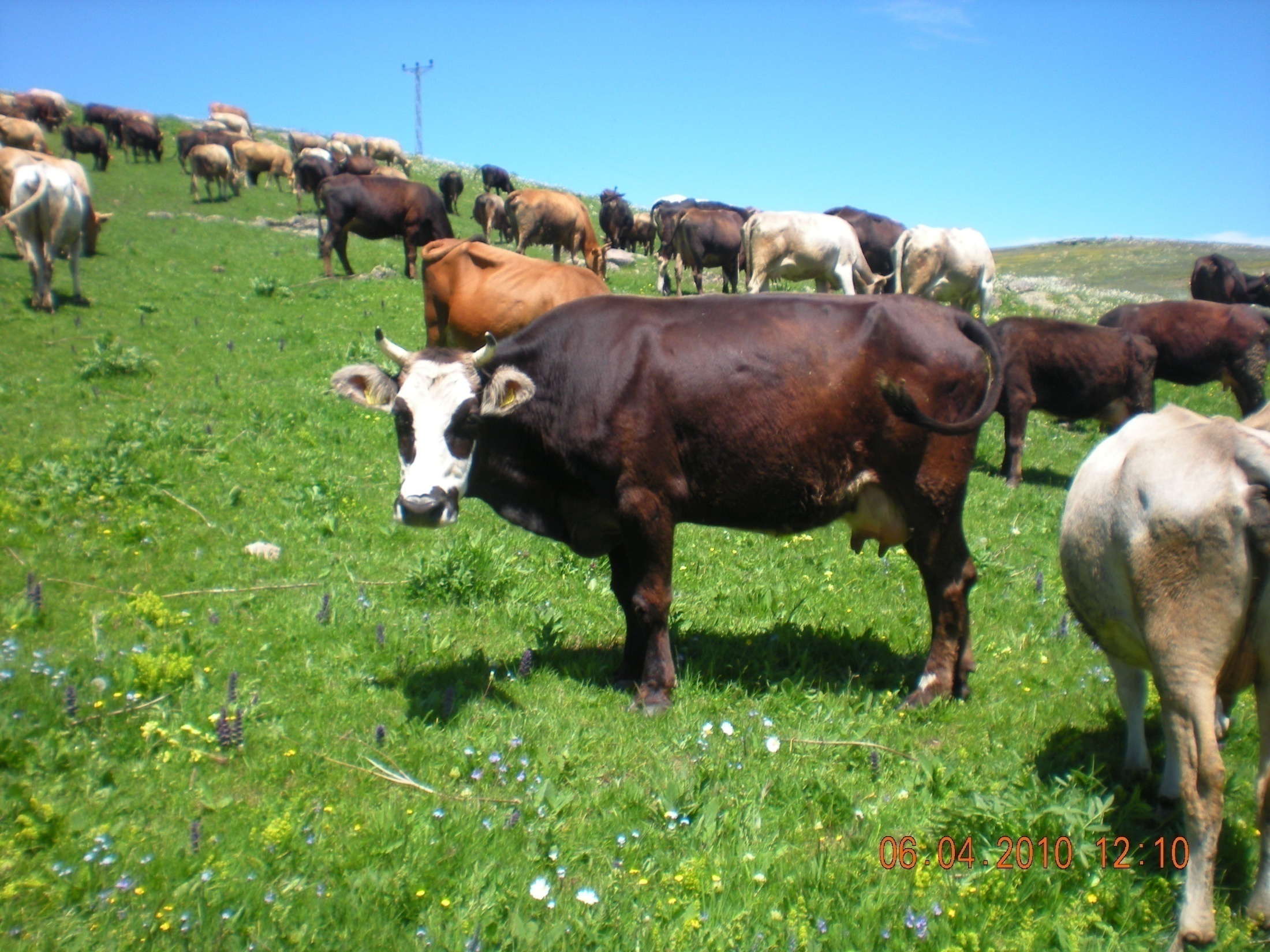 Yerli  Kara
Anadolu’ ya aittir, Kara sığır olarak ta bilinir. 
Orta ve Batı Karadeniz sahil şeridinden başlamak üzere Doğu Marmara, İç Ege, Torosların kuzeyi ile Erzincan’a kadar uzanan bölgede yetiştirilir.
Hızla azaldığı için koruma altına alınmıştır.
Yerli Kara
Yerli ırklar yavrularını korumada çok titizdirler
Morfolojik Özellikleri 
	
Deri rengi, kıllar, tırnaklar ve boynuzlar tamamen siyahtır. 
Boynuzlar kısa ve ince yapılıdır. 
Cidago sivri, yüksekliği 90 – 115 cm kadardır. 
Sağrı dar, sivri ve meyillidir. 
Beden ağırlığı 100 – 250 kg arasında değişir. 
Memeler gelişmemiştir, meme üzeri kıllarla kaplıdır

                                                 Fizyolojik  Özellikler 

Geç gelişir, ilk buzağısını 3.5 – 4 yaşlarında verir. 
Buzağıların doğum ağırlığı 15 kg kadardır. 
Laktasyon süresi 200 gün kadardır. Süt verimi ortalama 700 kg kadardır.
Sütte yağ oranı % 4 – 6 civarındadır. 
Beside  günlük canlı ağırlık artışı 600 – 800 gramdır. 
Hastalıklara dayanıklı ve kolay doğum yaparlar.
Sadece samanla bile kışı geçirebilir.
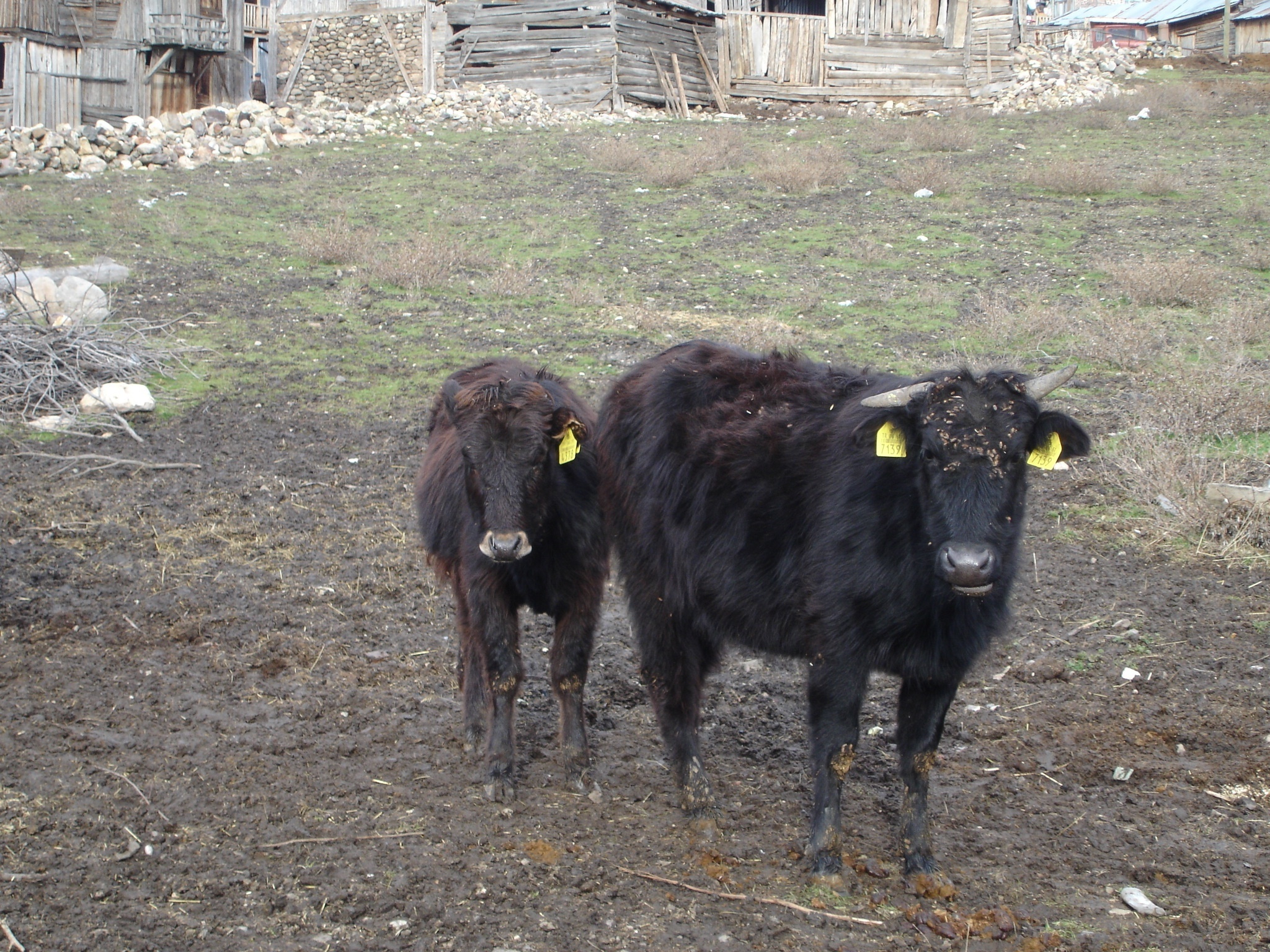 Yerli  Güney  Sarısı
Bu ırk Toros ve Amanos dağları ile Akdeniz arasında kalan bölgede ve kısmen bu dağların kuzey ve doğusunda yayılmıştır. 
Morfolojik  Özellikler
Renk dışında tüm özellikler Yerli Kara ırkıyla benzerdir. 
Renk kirli sarıdan kırmızıya dek değişen tonlardadır. 
Boynuzlar ve tırnaklar siyah renklidir. Boynuzlar kısadır.
Baş, küçük yapılıdır, vücut dardır.
Cidago yüksekliği ergin dişilerde 105 cm.
İneklerde canlı ağırlık 200 kg civarındadır.
Fizyolojik  Özellikler
Geç gelişen bir ırktır. 
Yaklaşık 3.5 yaşlarında ilk buzağılarını verirler. 
6-7 aylık laktasyon süresinde 600-700 kg kadar süt  verirler. 
Zor şartları dayanıklı bir ırktır. 
Kolay buzağılarlar.
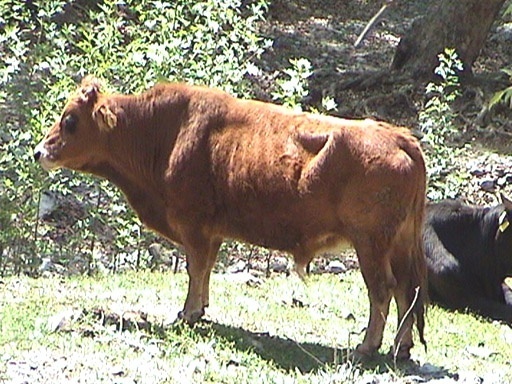 Yerli Güney Sarısı
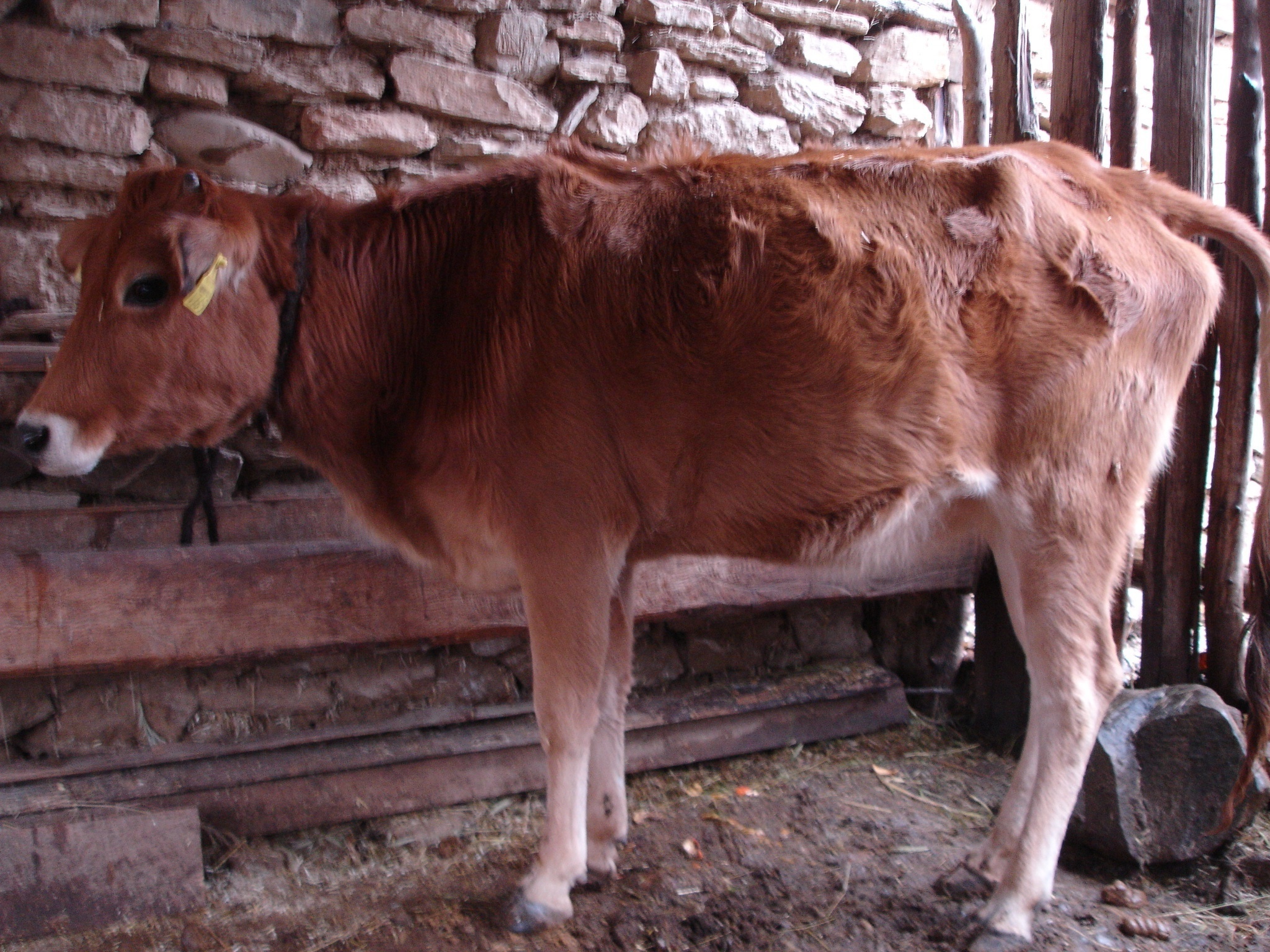 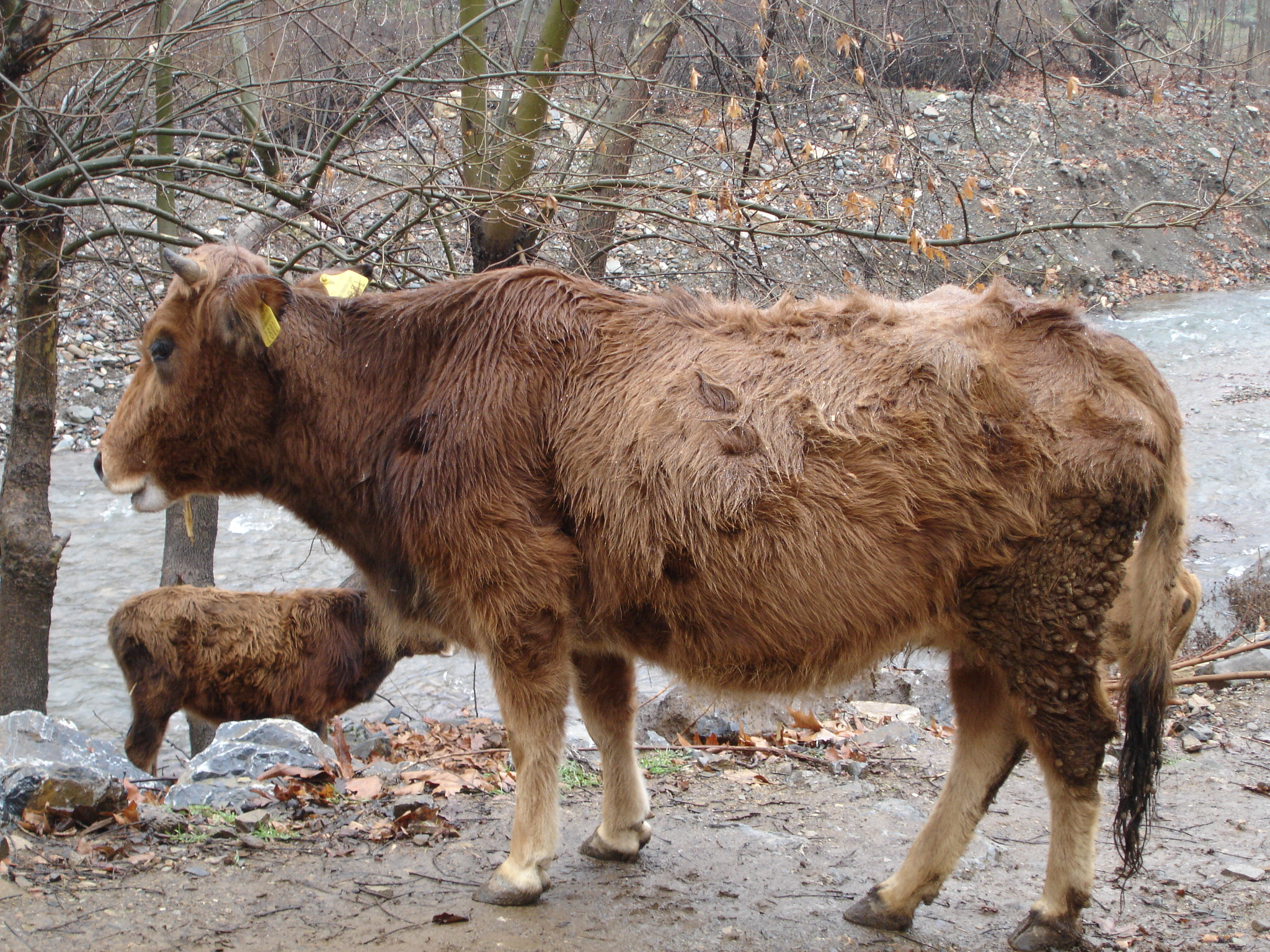 Yerli Güney Sarısı
Doğu  Anadolu  Kırmızısı
Doğu ve Kuzey Doğu Anadolu’ da yetiştirilmektedir.
Morfolojik  Özellikler
Deri ve kıllar açıktan koyu kırmızıya kadar değişir,
Baş yapısı ince ve uzundur, alın çukurdur, 
Cidago yüksekliği 100-120 cm,
Sağrı dar ve meyillidir, 
Doğum ağırlığı 18 kg kadardır, 
Ergin yaş ağırlık 300 kg kadardır,
Halk elinde yetiştirilenlerde
     150-200 kg dır,

Fizyolojik  Özellikler
Geç gelişir, 
Kolay doğum yaparlar
Analık içgüdüleri gelişmiştir
Buzağılama aralığı ortalama 420 gün
200 günde ortalama 1000 kg süt
Meme yapısı ve mizacı makineli sağıma uygun değildir
Entansif beside günlük 800 g canlı ağırlık
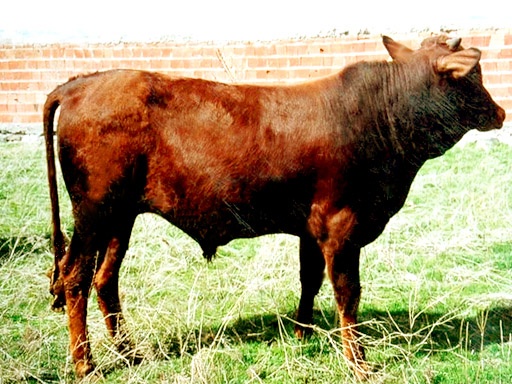 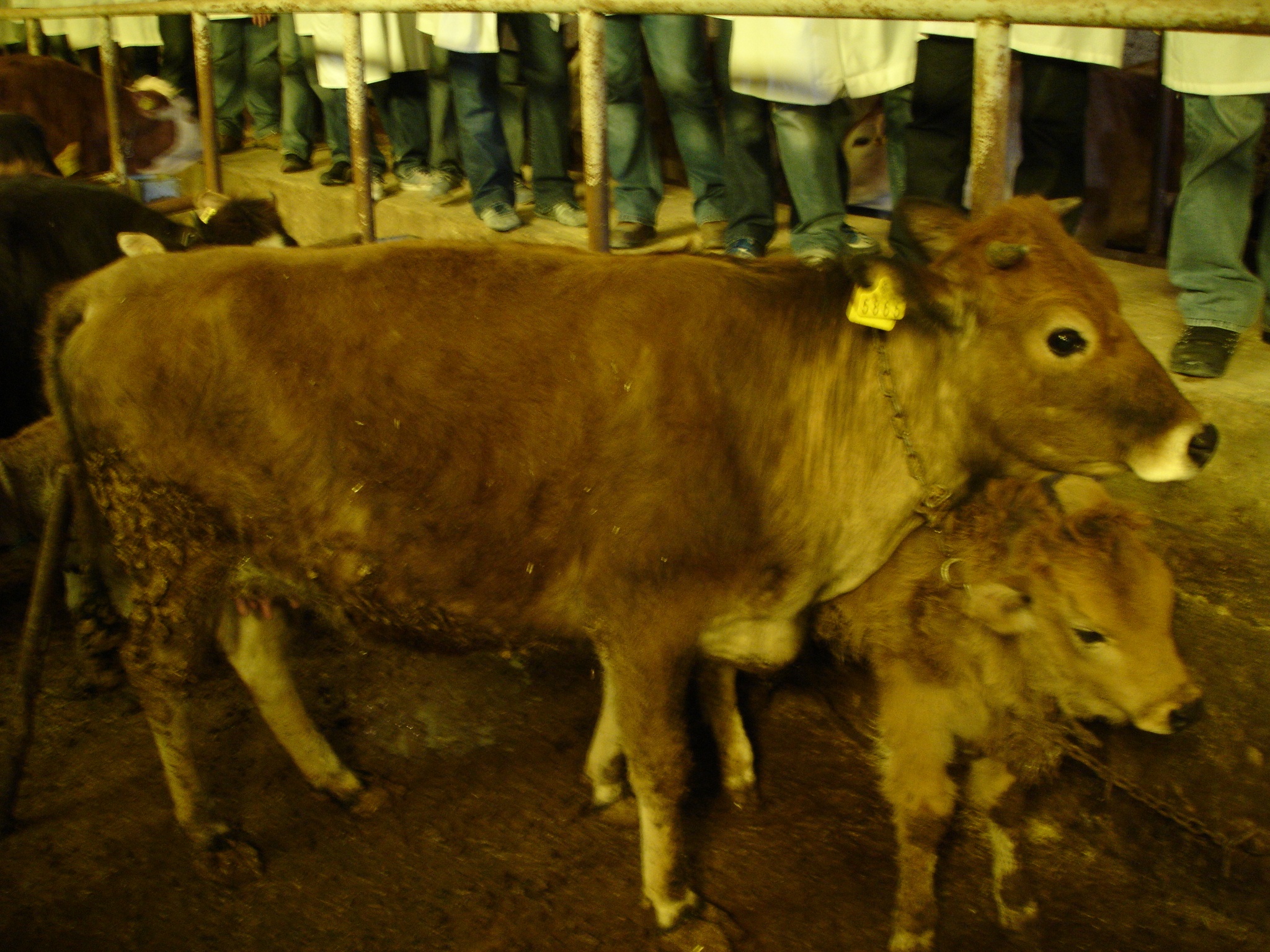 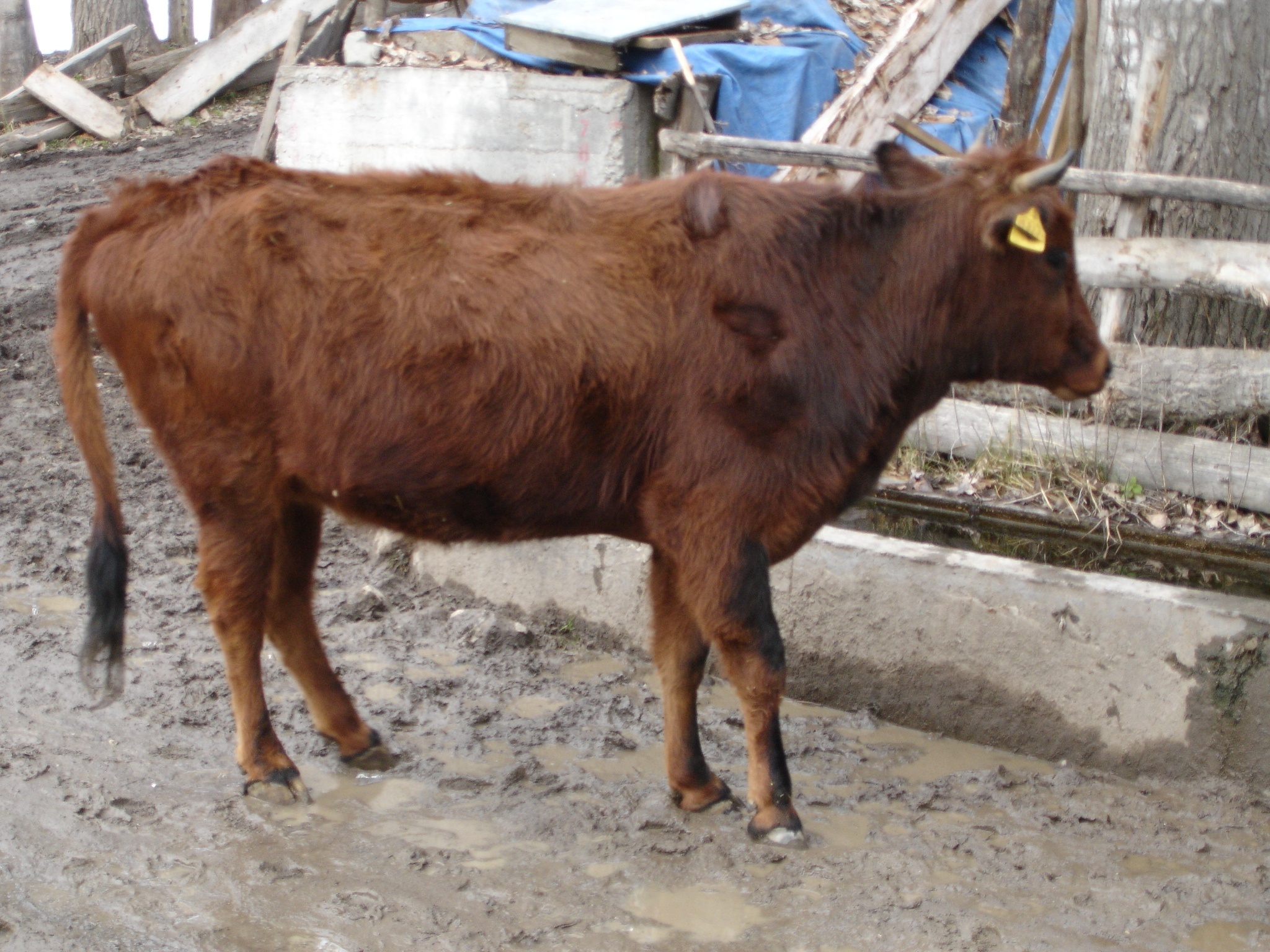 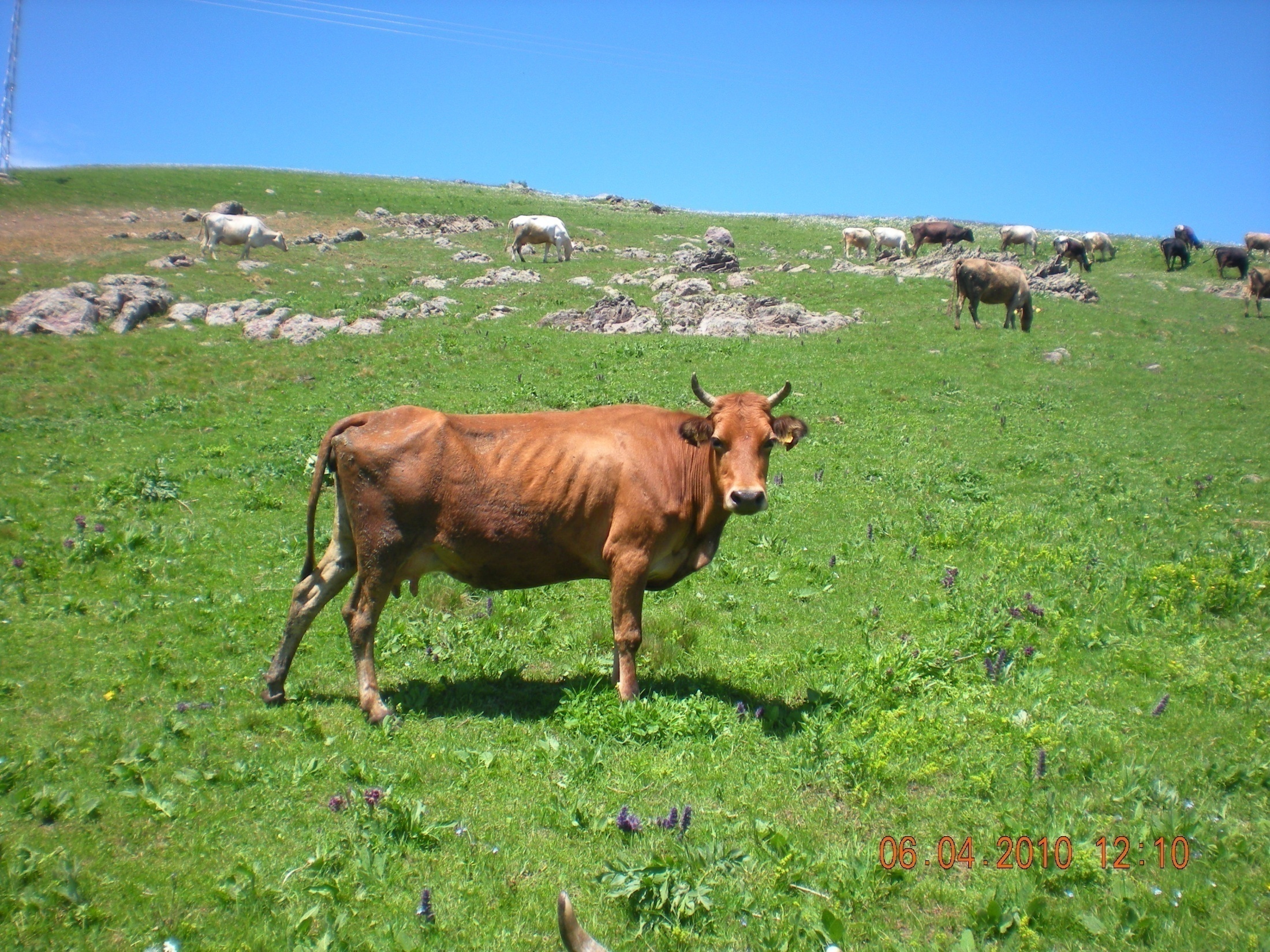 DAK
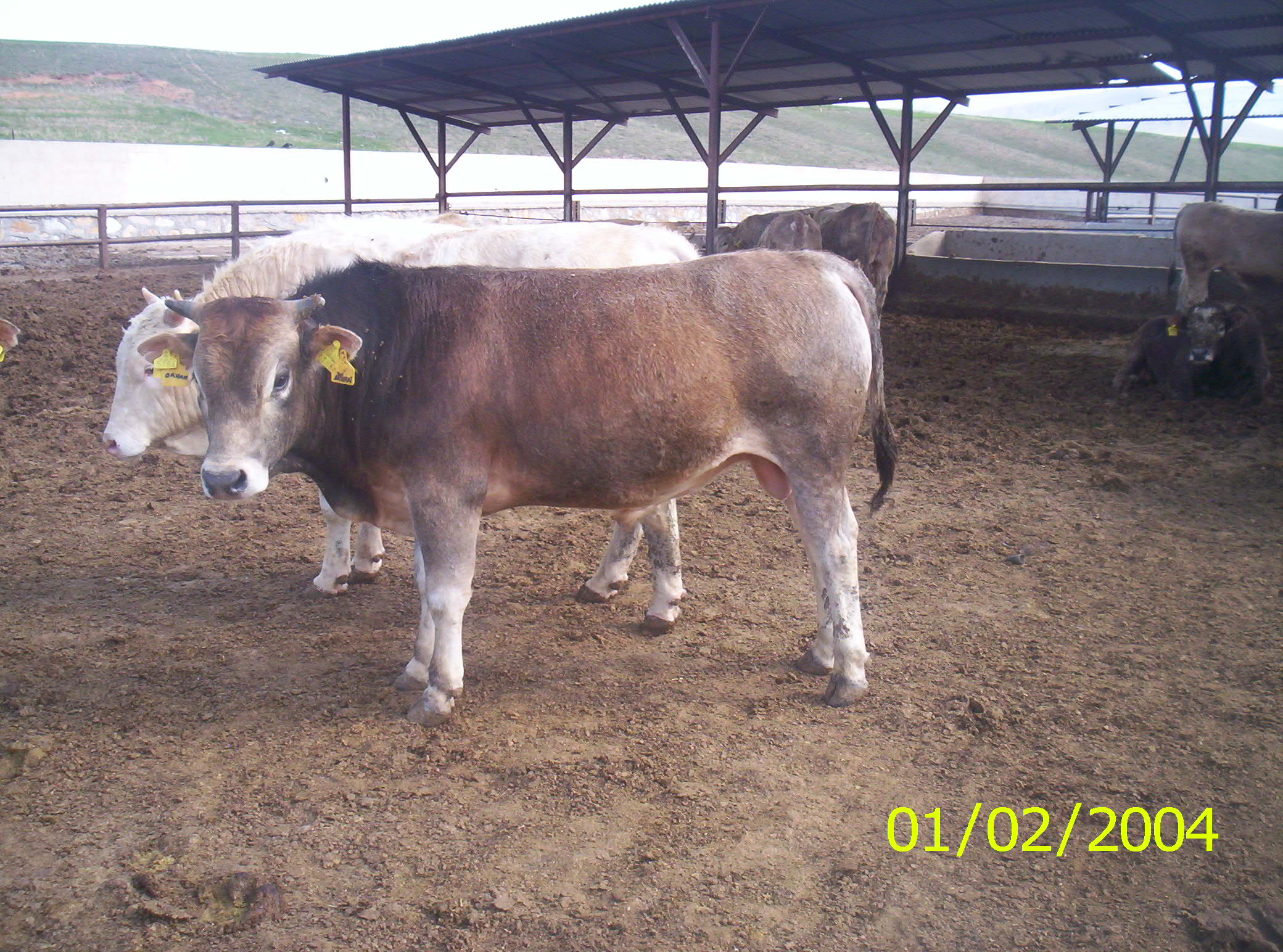 DAK